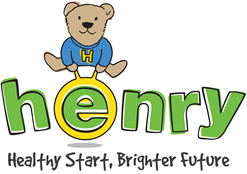 Online Preparation for Parenthood charts
Session 1Chart 1 OverviewChart 2 Group guidelines 
Chart 3 Car ParkChart 4 Strengths and resources 
Chart 5 Boosting our batteries Session 2Chart 1 Creating a healthy womb environment 
Chart 2 Being activeChart 3 Typical meals/snacks Session 3Chart 1 Nest buildingChart 2 What a baby can/can’t do 
Chart 3 IcebergChart 4 Building the bond Session 4Chart 1 Job description 
Chart 2 Typical hazards 
Chart 3 Benefits of sleepChart 4 Reasons why a baby might cry Session 5Chart 1 Let’s focus on feelings 
Chart 2 The power of hormones Session 6Chart 1 Types of support
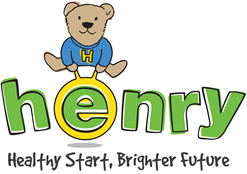 Overview
Session 1 – Becoming a parent Session 2 – A healthy pregnancy Session 3 – Bonding
Session 4 – Caring Session 5 – Giving birth Session 6 – Life after birth
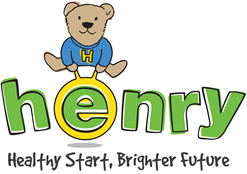 Our Group Guidelines
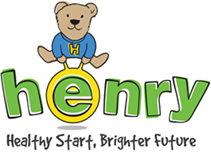 Car Park
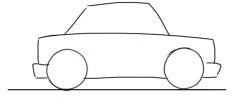 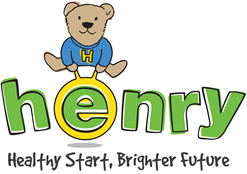 Strengths and Resources
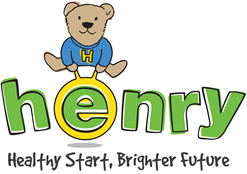 Boosting our Batteries
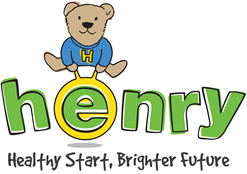 HEALTHY WOMB ENVIRONMENT
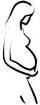 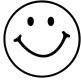 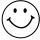 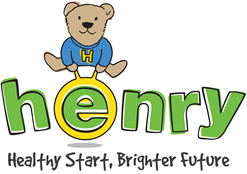 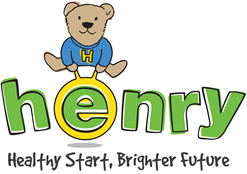 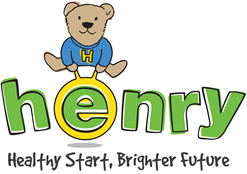 Nest Building
 
Thinking about my lifestyle and me as a role model, what am I already doing in terms of building the ‘nest’ my baby will be born into?
 
 
 
 

 
 
 
What changes do I want to make?
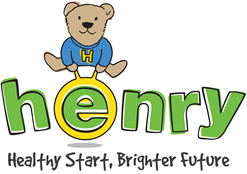 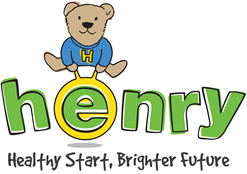 Feelings, Behaviour and Needs
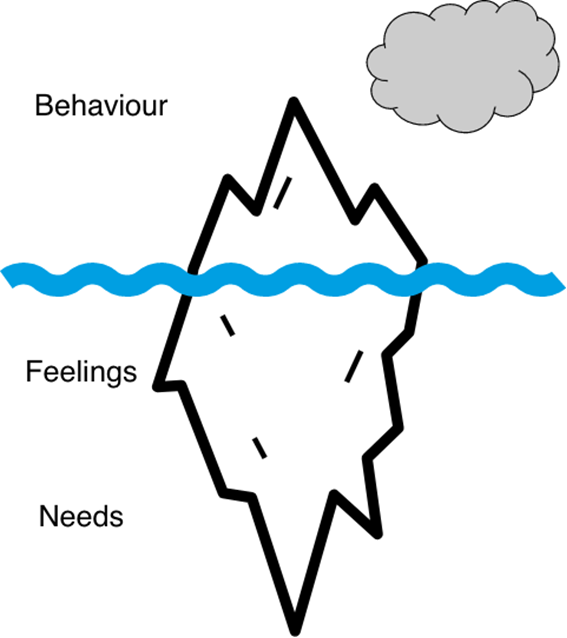 Add text here
Add text here
Add text here
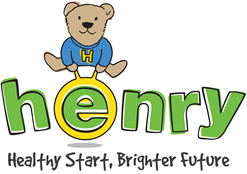 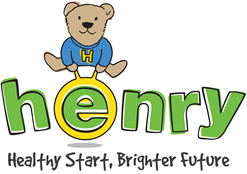 Job description
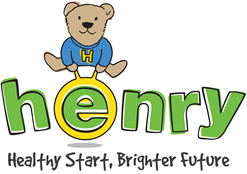 Typical Hazards for Babies
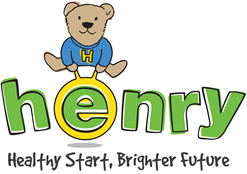 Benefits of sleep for babies, parents and family
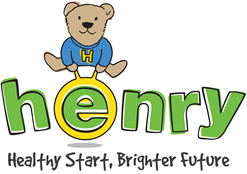 Reasons why a baby might cry
hunger
a dirty or wet nappy
tiredness
wanting a cuddle
wind
being too hot or too cold
boredom
overstimulation
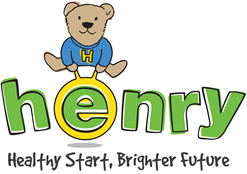 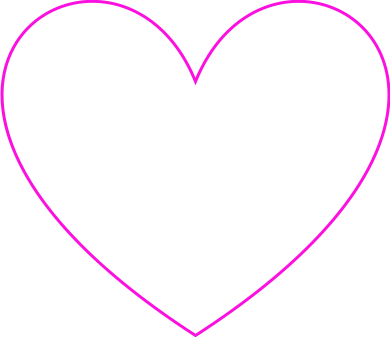 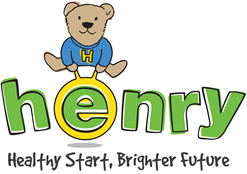 The power of hormones
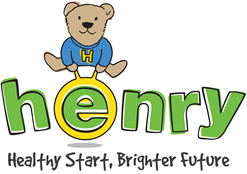